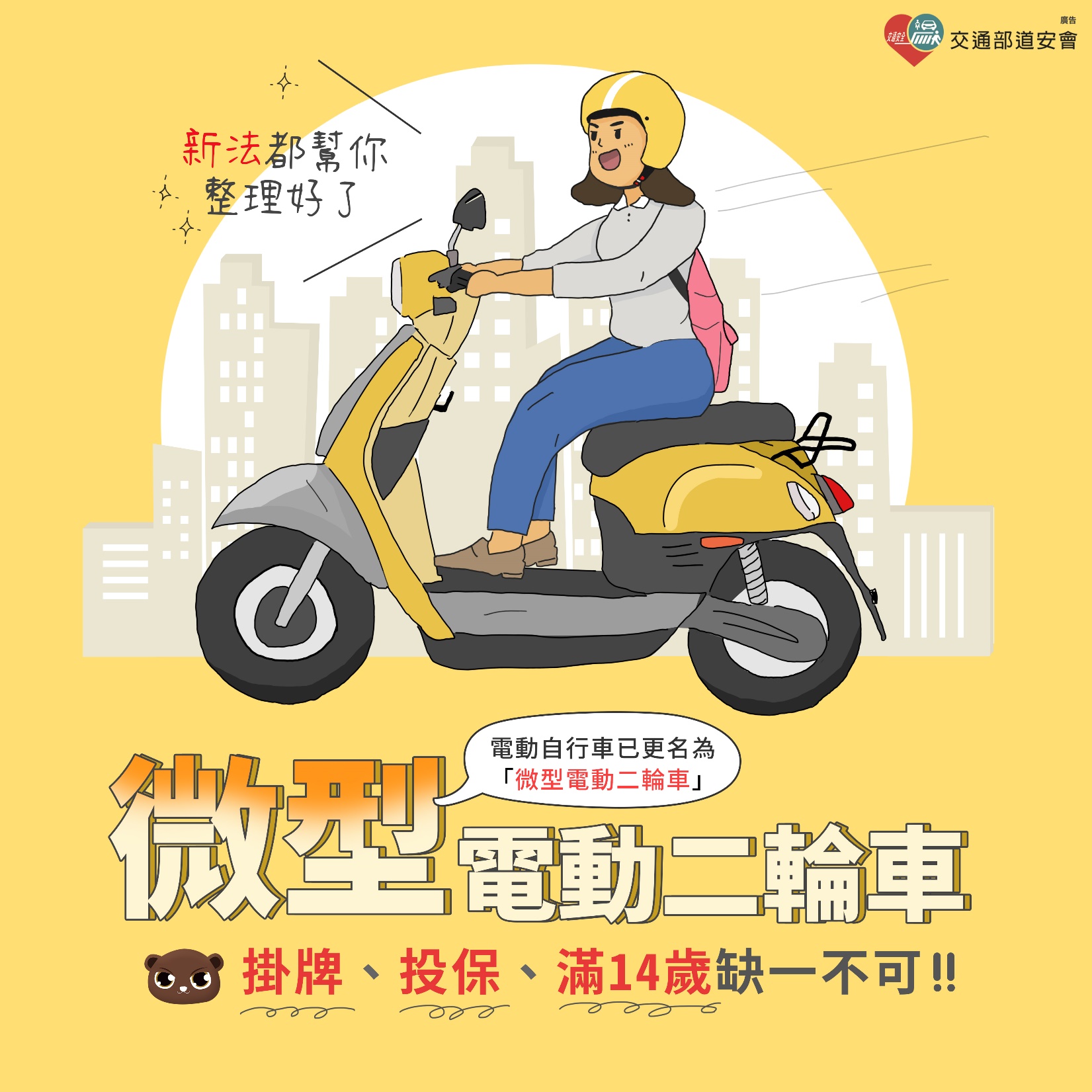 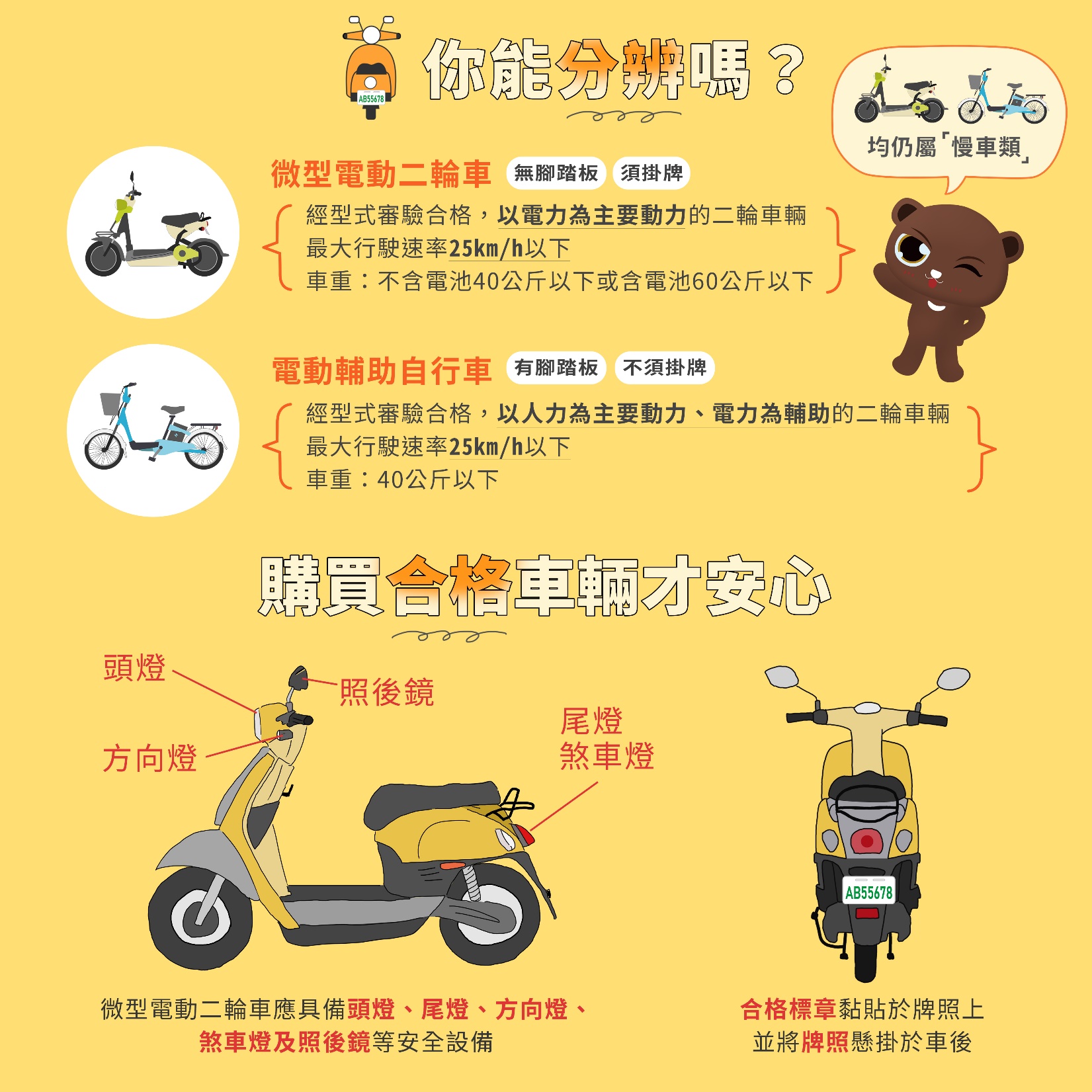 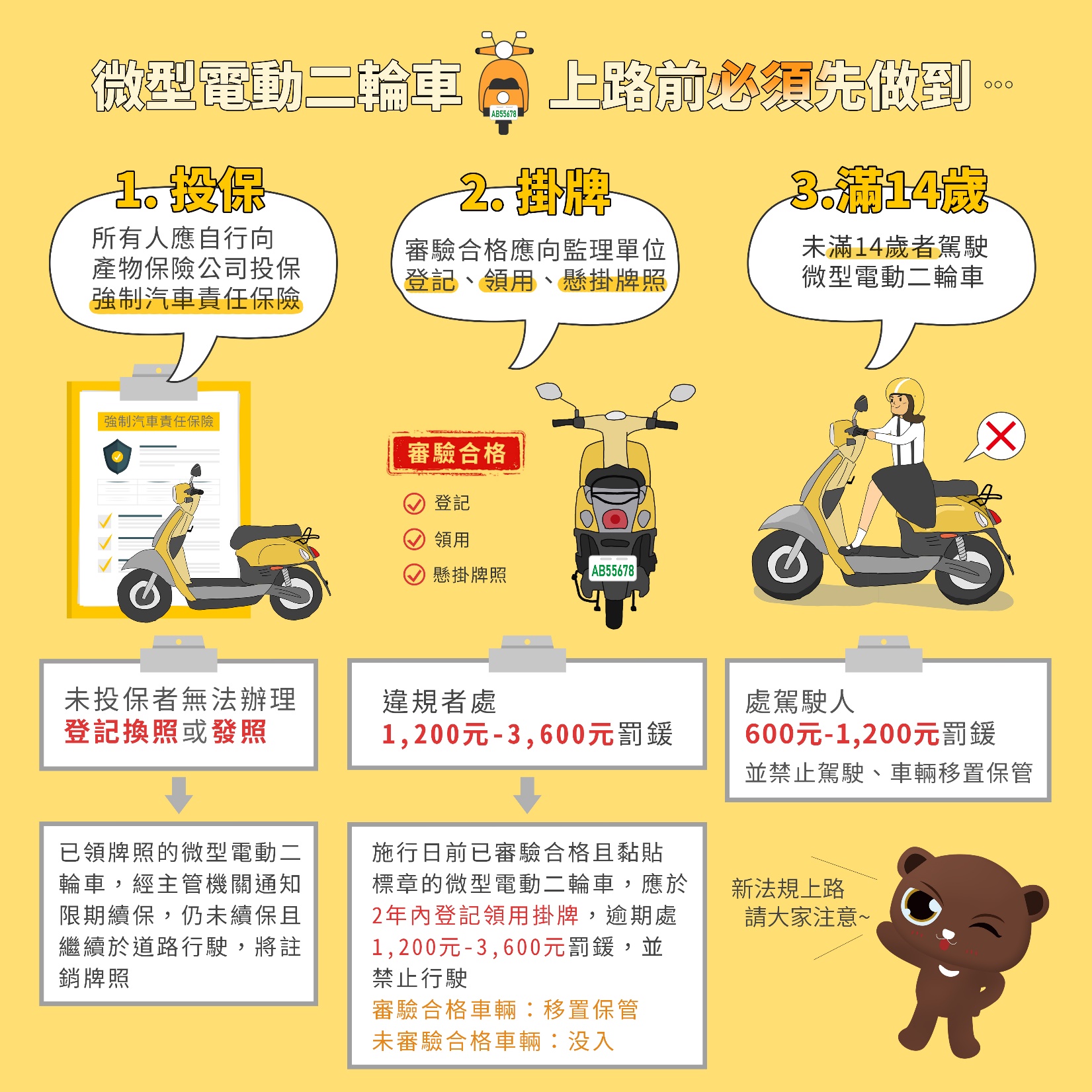 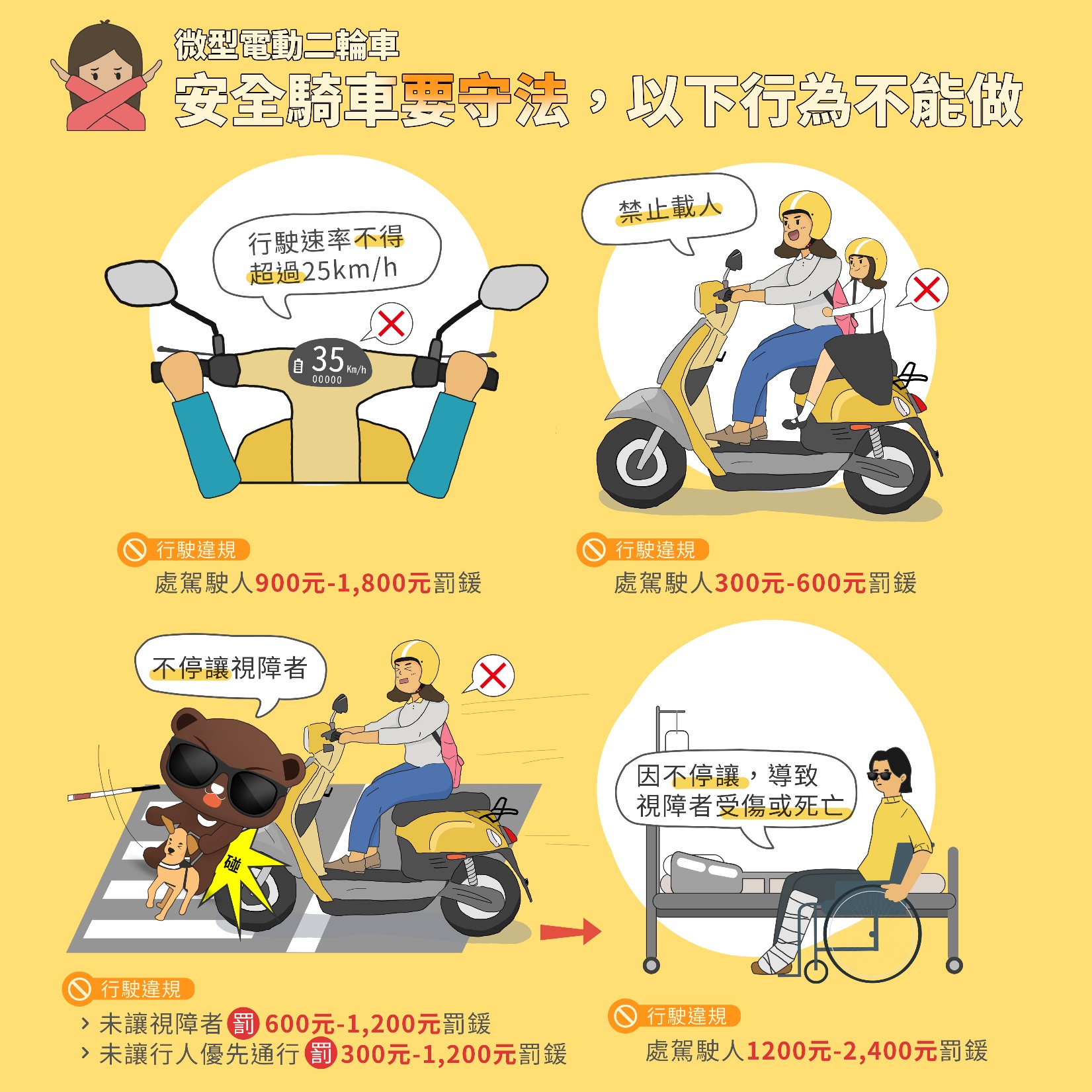 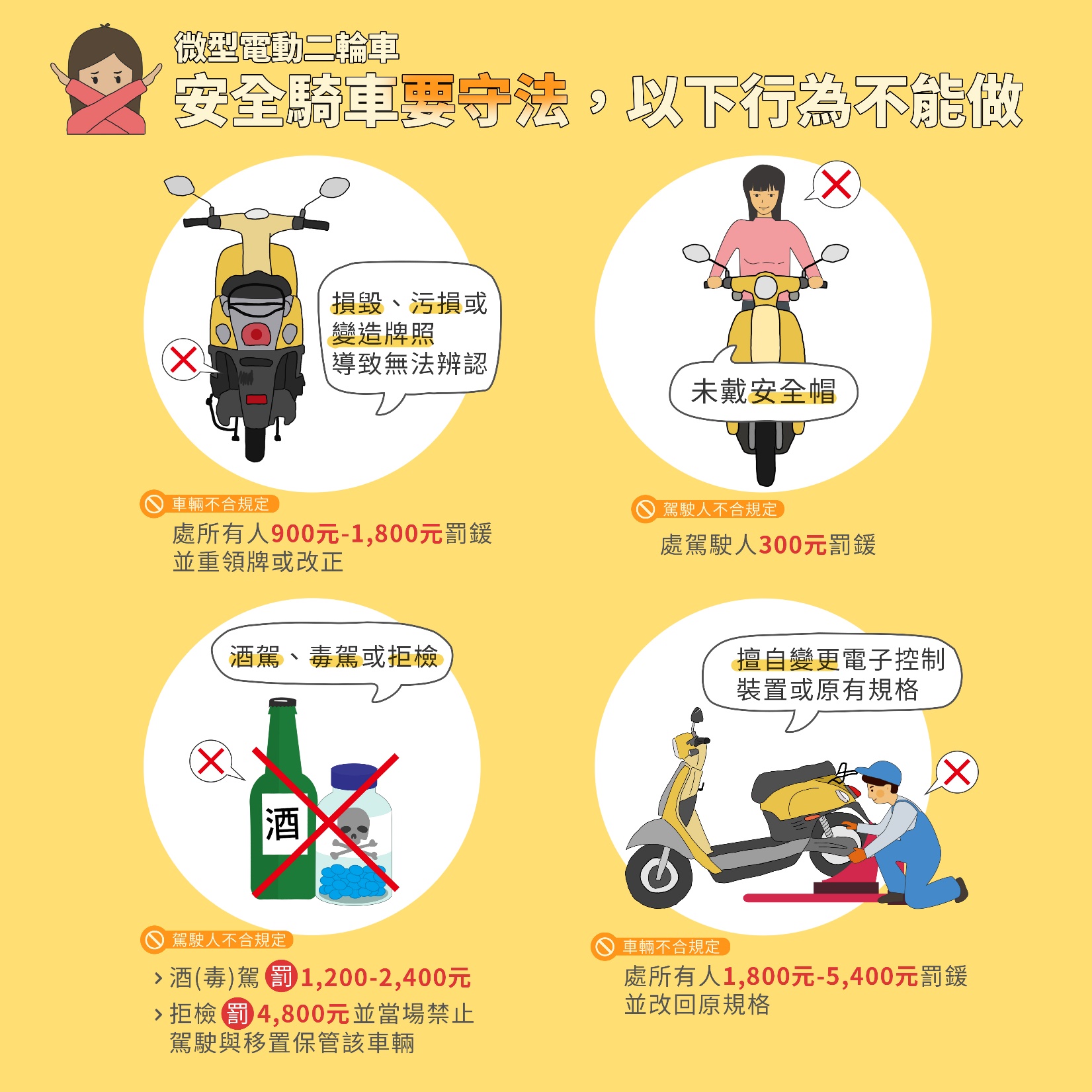 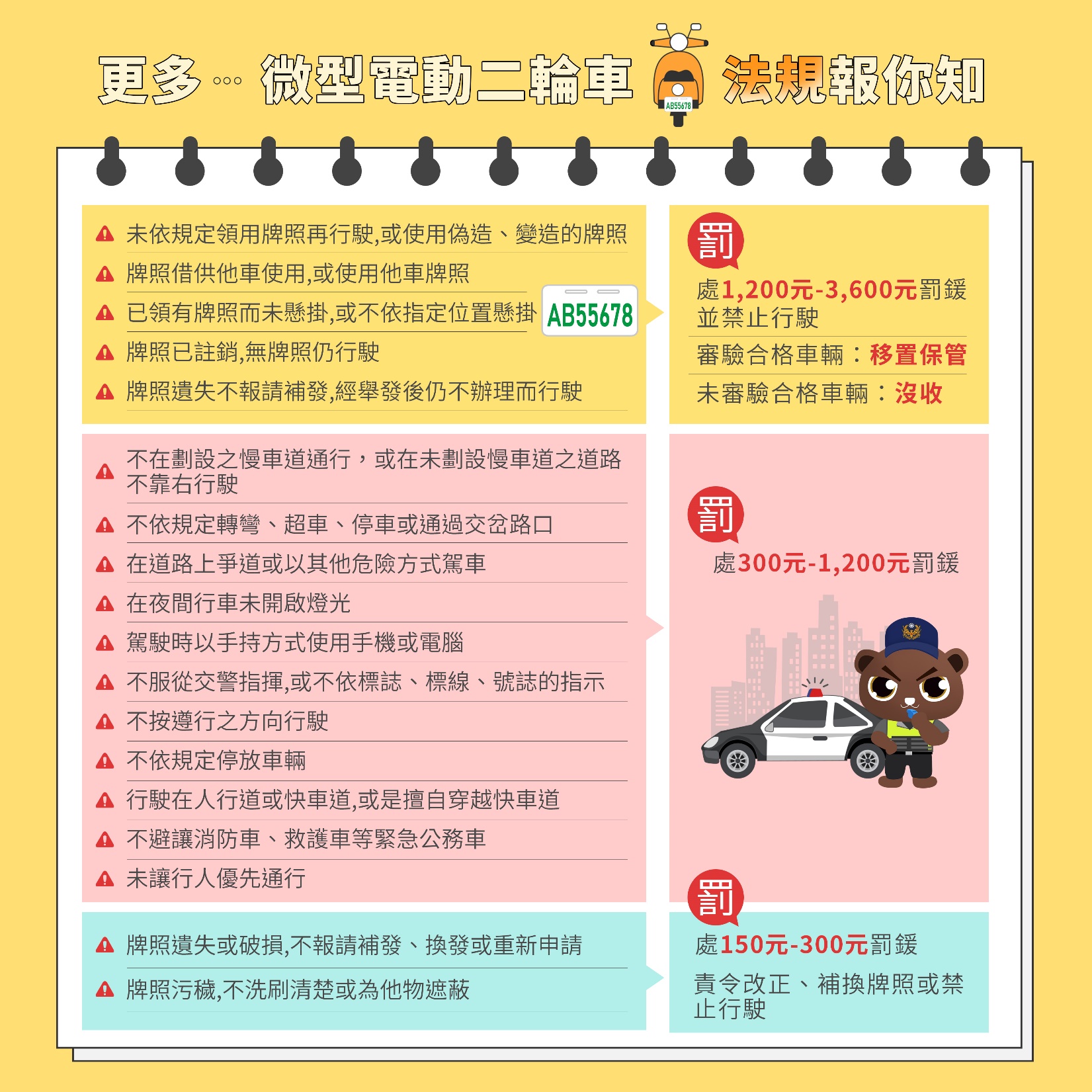 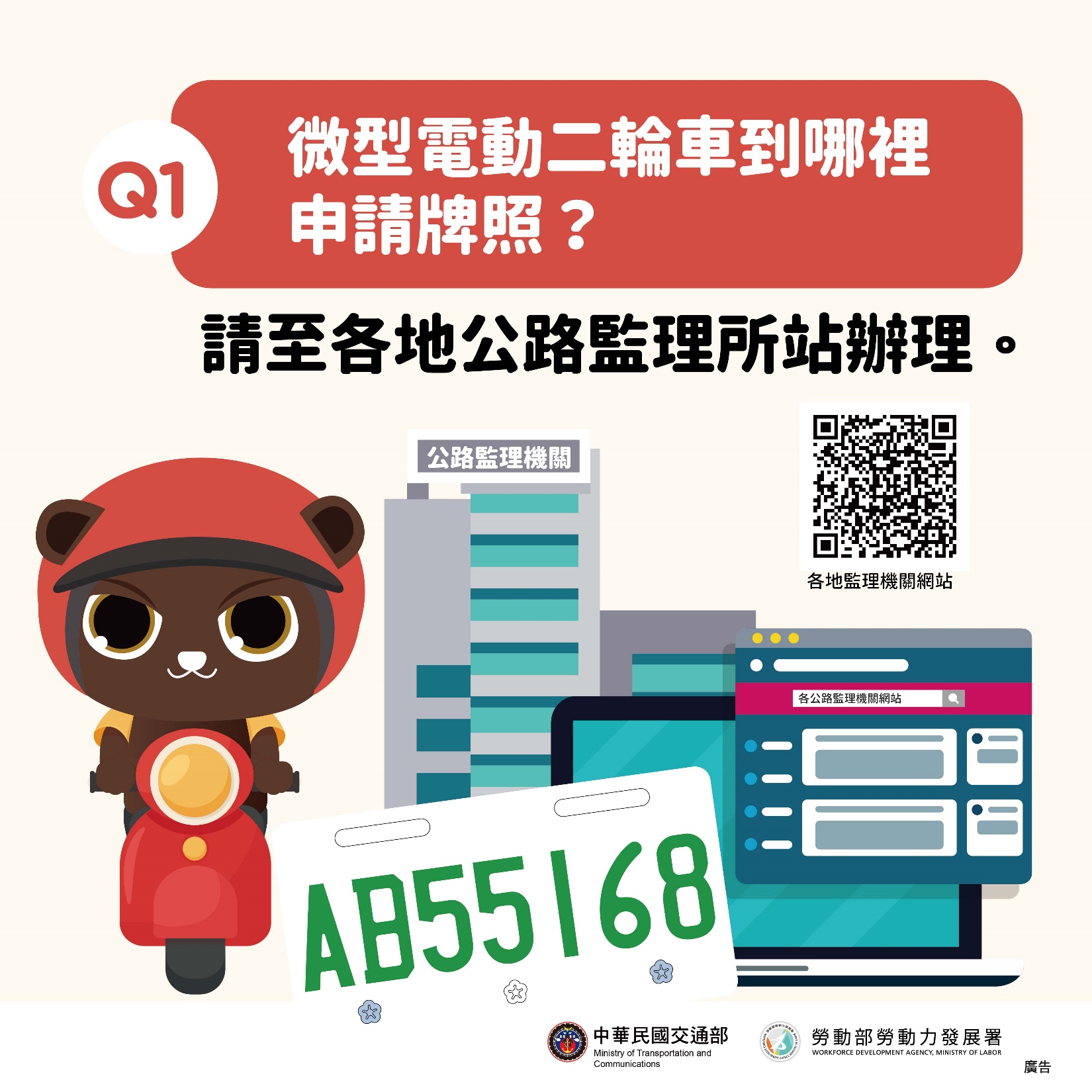 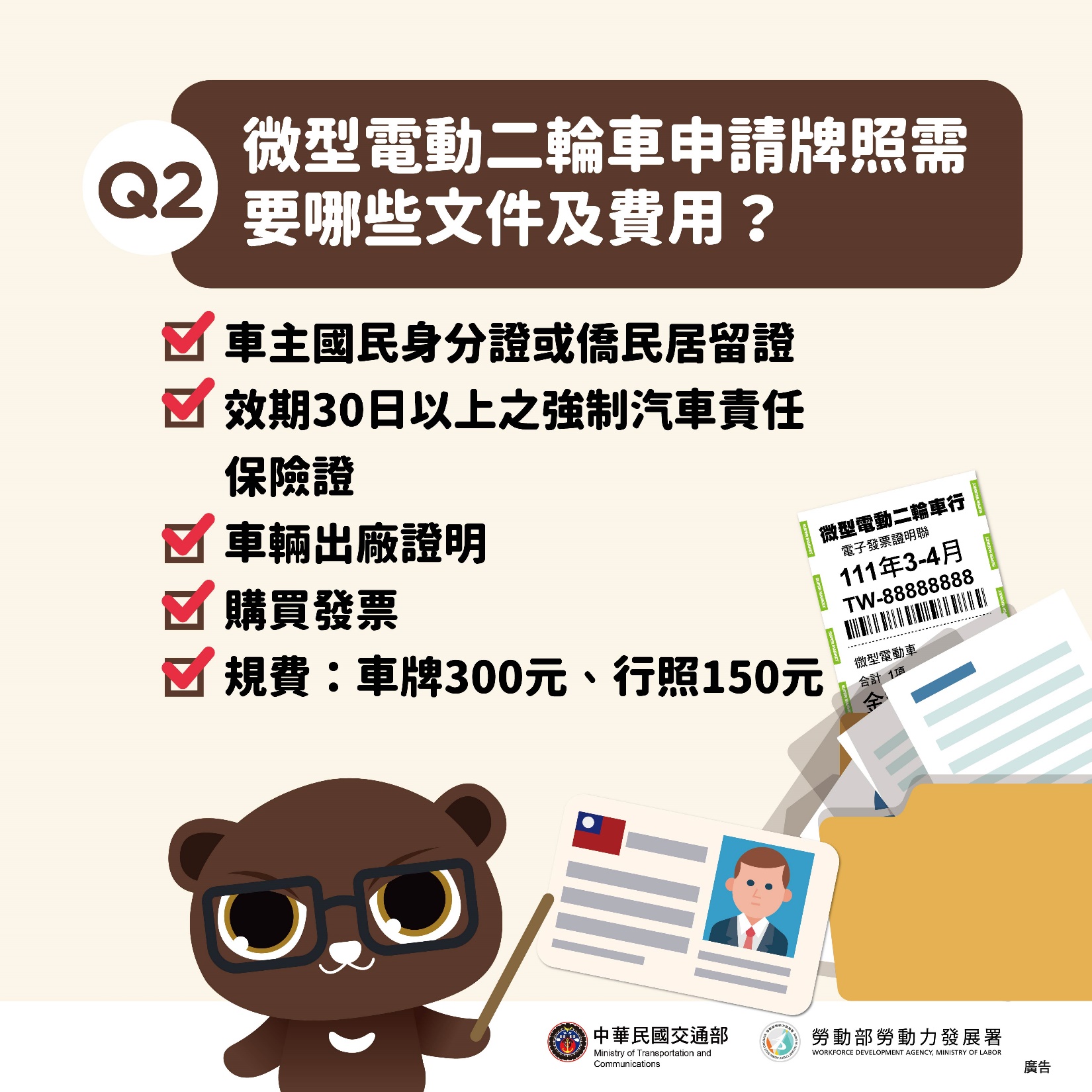 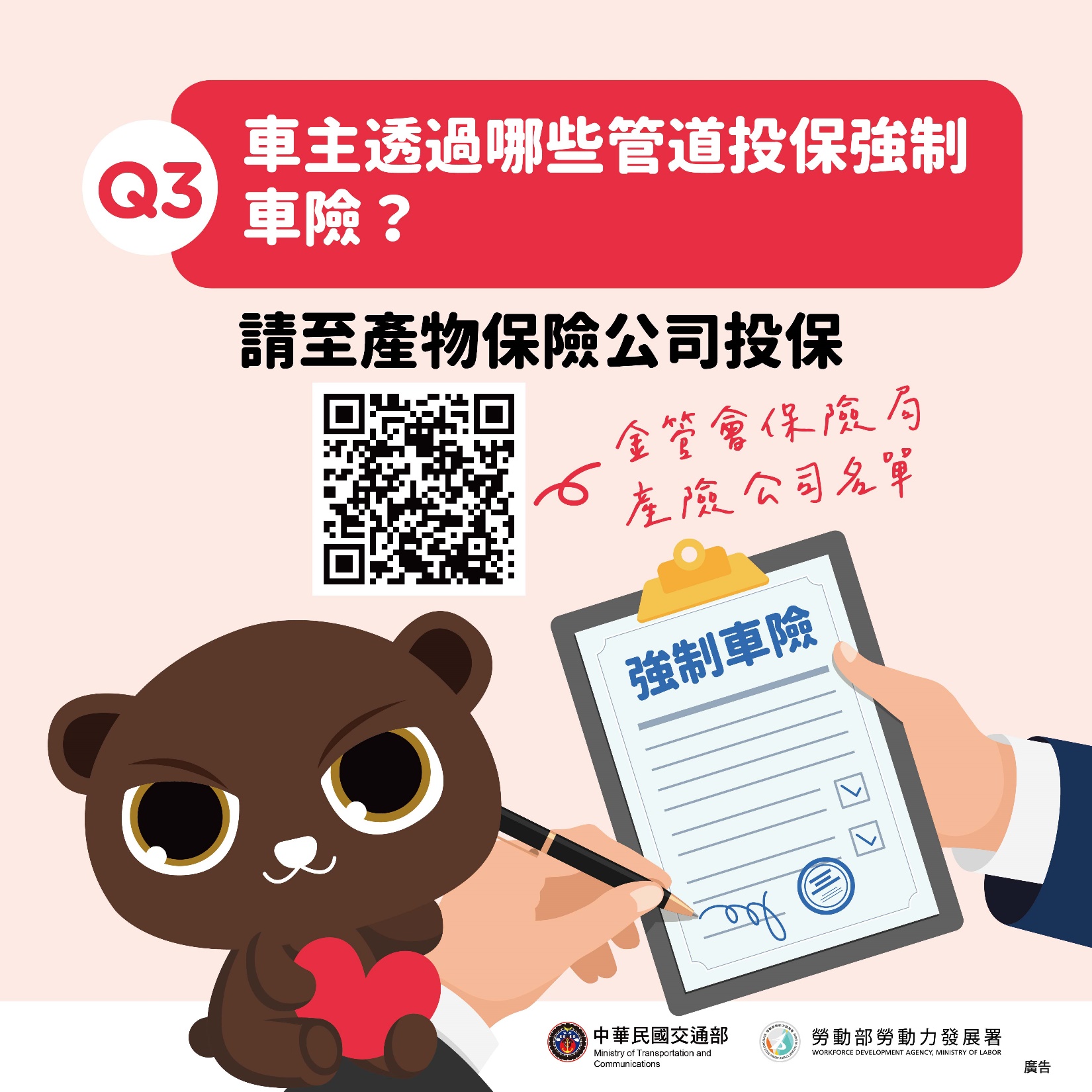 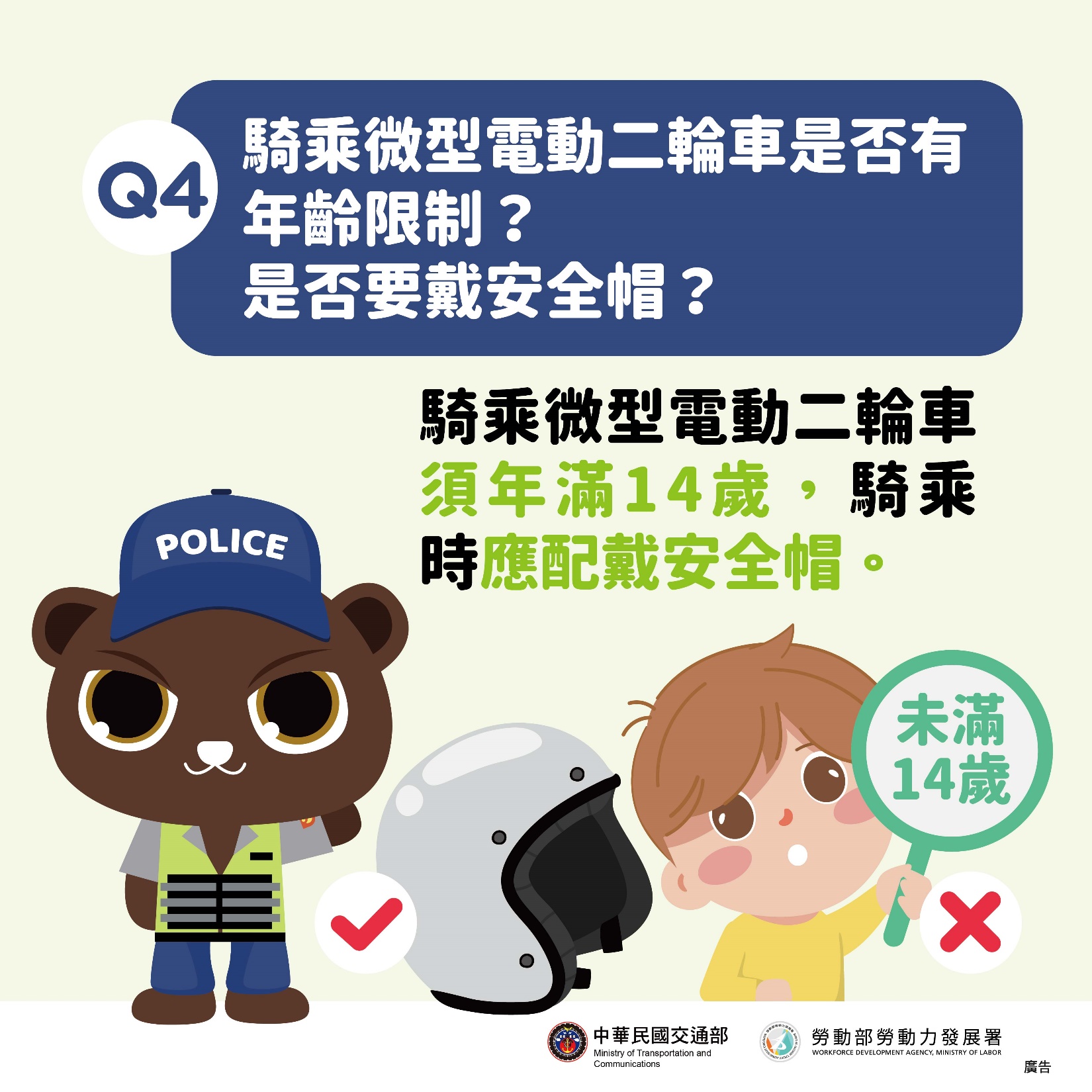 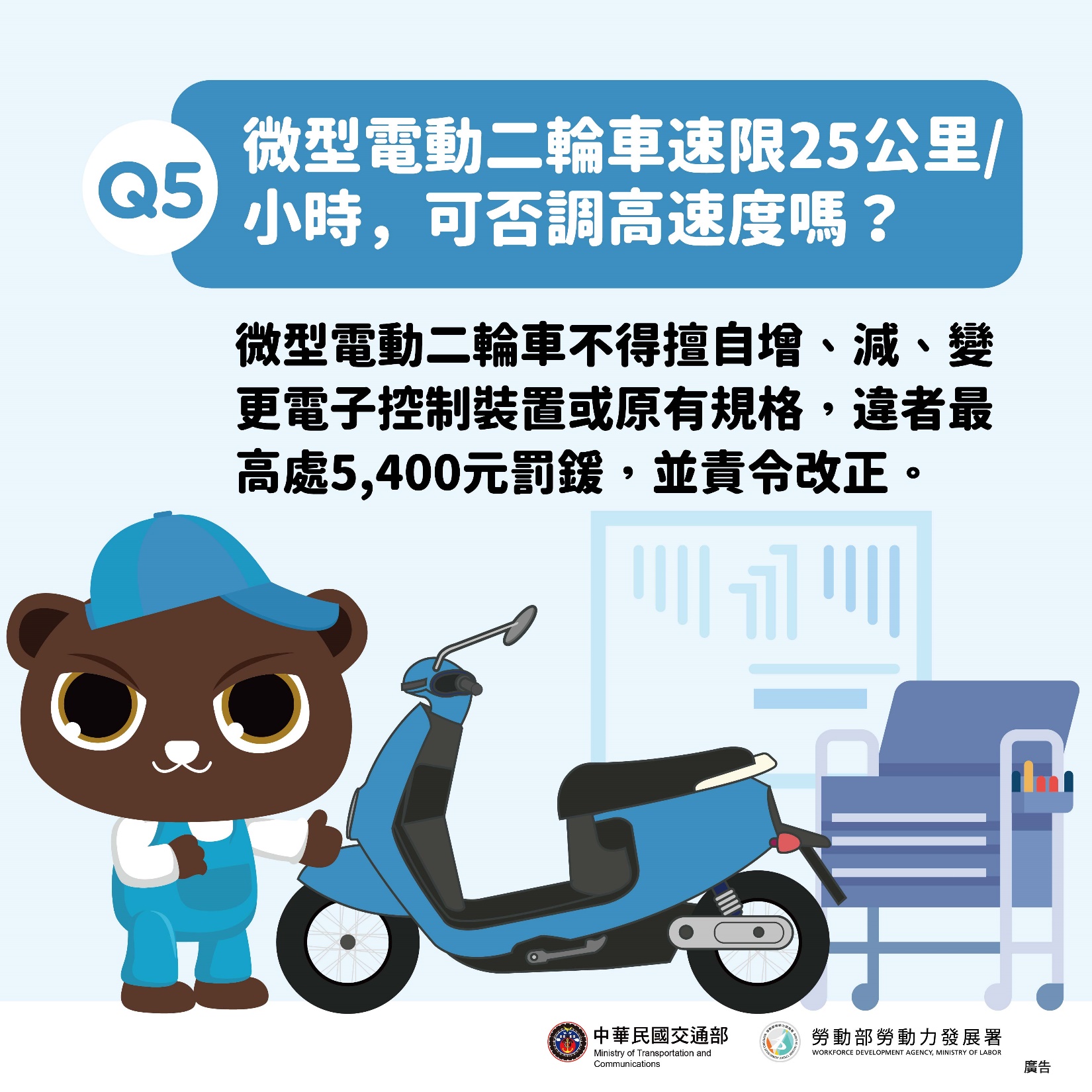 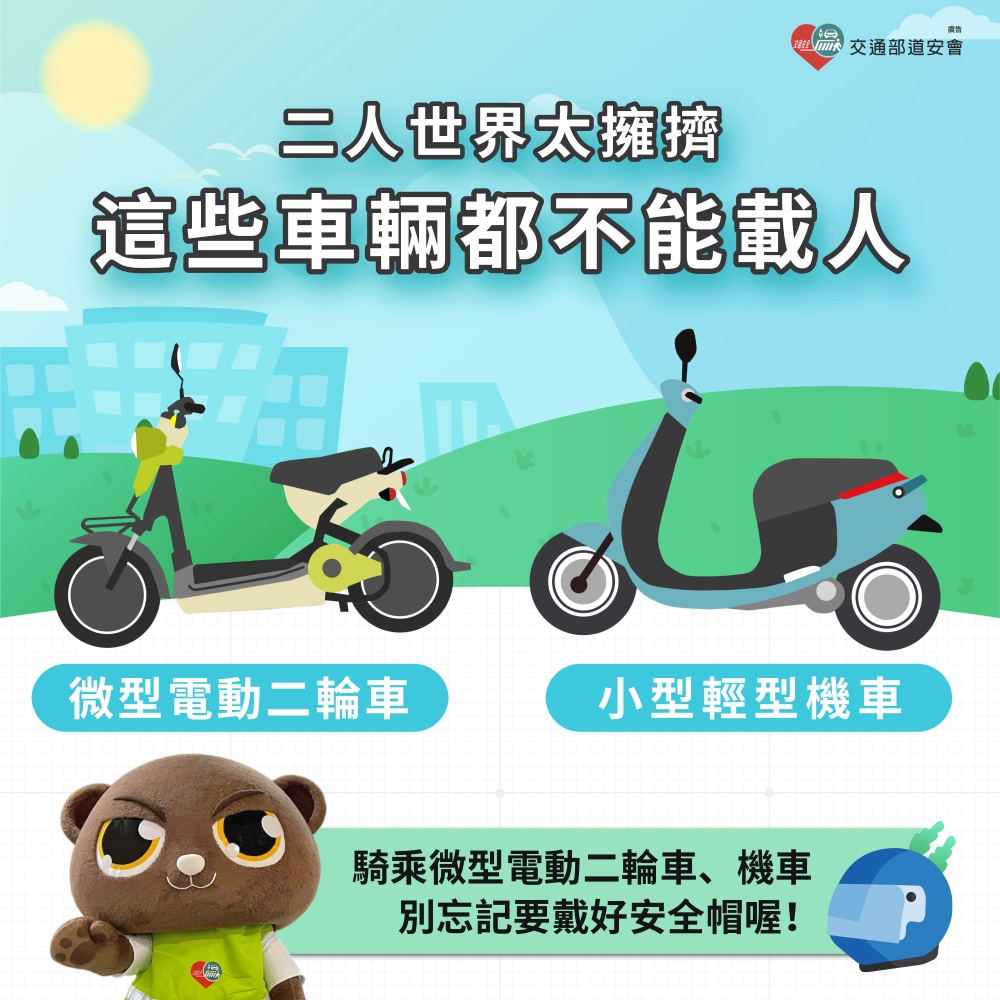 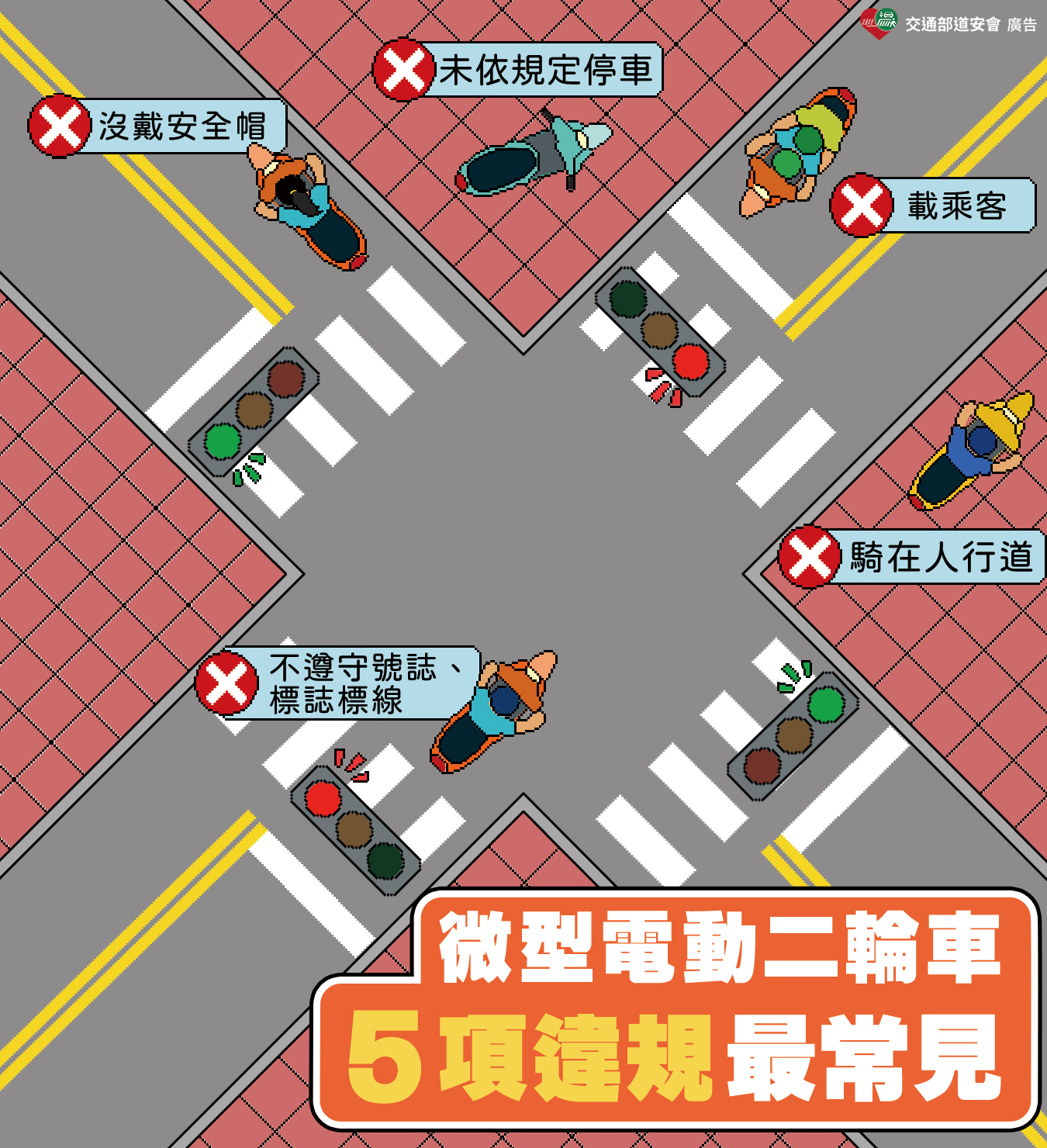 課後小測驗，請用學校帳號登入作答，每人只能回答一次喲！
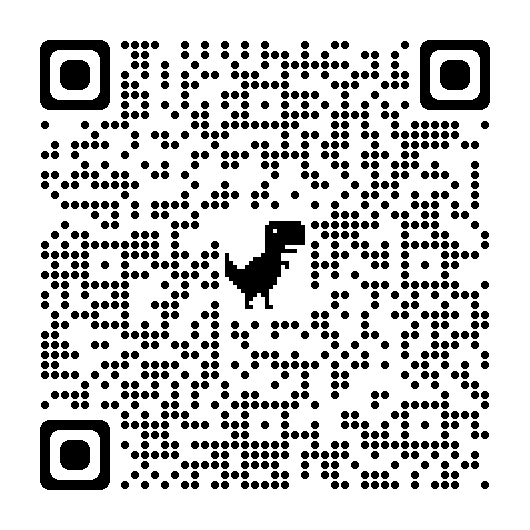